PERFECT  PRESENT AND PAST
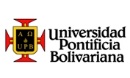 I	        have
	               
 
he		                      sent the emails
she	        has	           
                                          done the tasks
it		                     
                                          cut the images
                             
				   printed the images

			            copied the files 	
We		  		  read the book

you	         have	 	    

they			
 

 contractions ‘ve / ‘s /
PRESENT PERFECT
NEGATIVE
I	   have not            
 


he			           

She 	     has	  not     printed  the work.      

it			             opened the information

                                     copied the files
  
                                    
we			             saved  the data.

you	    have not	  

they			

contractions   haven‘t / hasn‘t/







 contracciones ‘m not  / isn’t / aren’t /
QUESTIONS                              SHORT ANSWERS
Have  I     said the correct?      
	
         he		  
has   she  taken the tools  ?                                           	 it    	  
                                                                 
                      
         we	
have you worked on the pc?	 
         they
Yes, I have
No, I have not

Yes, she is
No, she isn’t


Yes, we have
No, we haven`t
USES
Puts emphasis on the result
Example: She has written five letters.

Action that is still going on
Example: School has not started yet.

Action that stopped recently
Example: She has cooked dinner.

Finished action that has an influence on the present
Example: I have lost my key.

Action that has taken place once, never or several times before the moment of speaking
Example: I have never been to Australia.
TIME ADVERBIALS
We often use the present perfect with time adverbials which refer to the recent past:

just; recently;
Scientists have recently discovered a new breed of monkey. We have just got back from our holidays.

adverbials which include the present:
ever (in questions); so far; until now; up to now; yet (in questions and negatives)
Have you ever seen a ghost?Where have you been up to now?Have you finished your homework yet?No, so far I’ve only done my history.
TIME ADVERBIALS
WARNING:

We do not use the present perfect with an adverbial which refers to past time which is finished:
I have seen that film yesterday.We have just bought a new car last week.When we were children we have been to California.

But we can use it to refer to a time which is not yet finished:
Have you seen Helen today?We have bought a new car this week.
I	        
	               
 
he		                      read the emails
she	        had	           
                                          chose the tasks
it		                     
                                          pasted the images
                           

We		  
you	         	 	  

they			
 

 
contractions ‘d /
PAST PERFECT
QUESTIONS                              SHORT  ANSWERS
I deleted the data?      
	 he		  
          she found the file?                                                 	 it		  
HAD	 we                                                                         	 you
           they fixed the tools?
Yes, I had
No, I had not
                                     
Yes, he had
No, she hadn’t

Yes, they had
No, they hadn’t
COMPUTER PARTS
WHAT IS IT?  
Goggles - Tablet - DVD Player - Printer Cables - Iphone - Laptop - Card - CD ROM Unit - Card
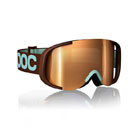 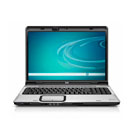 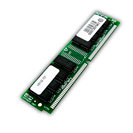 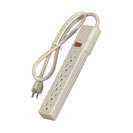 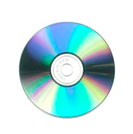 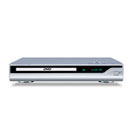 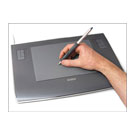 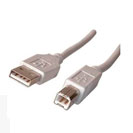 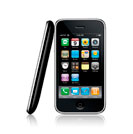 PRESENT PERFECT ACTIVITY
WRITE THE SENTENCES IN AFFIRMATIVE NEGATIVE OR INTERROGATIVE FORM:

1) (she / pass the exam)? 
_____________________________________________________
2) (you / eat lunch yet)? 
_____________________________________________________
3) (he / read the newspaper today)?
_____________________________________________________
4) (you / not / study French for ten years) 
_____________________________________________________
5) (they / be in London for six months) 
_____________________________________________________
6) (where / you / be)?
_____________________________________________________
7) (we / not / go to Paris)
_____________________________________________________
PRESENT PERFECT
8) (she / not / see ‘The Lord of the Rings’) 
________________________________________________
9) (he / not / meet my mother) 
________________________________________________
10) (they / not / visit St. Paul’s Cathedral yet) 
________________________________________________
11) (what / she / eat today)? 
________________________________________________
12) (why / you / do your homework already)? 
________________________________________________
13) (how / she / make this fantastic cake)? 
________________________________________________
14) (why / I / miss the plane)? 
________________________________________________
15) (they / not / go to bed) 
_______________________________________________________
PAST PERFECT
1 Write the past participle of the following irregular verbs.
speak ______________
catch______________
eat ______________ 
understand______________
begin______________

2 Complete the sentences in Past Perfect Simple (positive).
I lost the key that he ______________(give)  to me.
She told me that she_____________ (see)  a ghost.
I went downstairs because I___________ (hear)  a noise.
When they came home, Sue____________ (cook)  dinner already.
We could not send you a postcard because we___________ (forget)  our address book.
PAST PERFECT
3 Complete the sentences in Past Perfect Simple (negative).
The waiter served something that we __________ (not / order) .
He went to Alaska where he ___________(not / be)  before.
She put on the red dress, which she_________ (not / wear)  for ages.
He ___________(not / play)  tennis before that day.
His mother was angry because he _____________(not / help)  her with the shopping.
4 Complete the questions in Past Perfect Simple.
(you / finish)_____________  your homework before you went to the cinema?
(why / you / clean)_____________  the bathroom before you bathed the dog?
(you / have) ___________ breakfast before you came here?
(she / find)  __________a place to stay when she went to Boston?
(where / she / live)  ___________before she moved to Chicago?